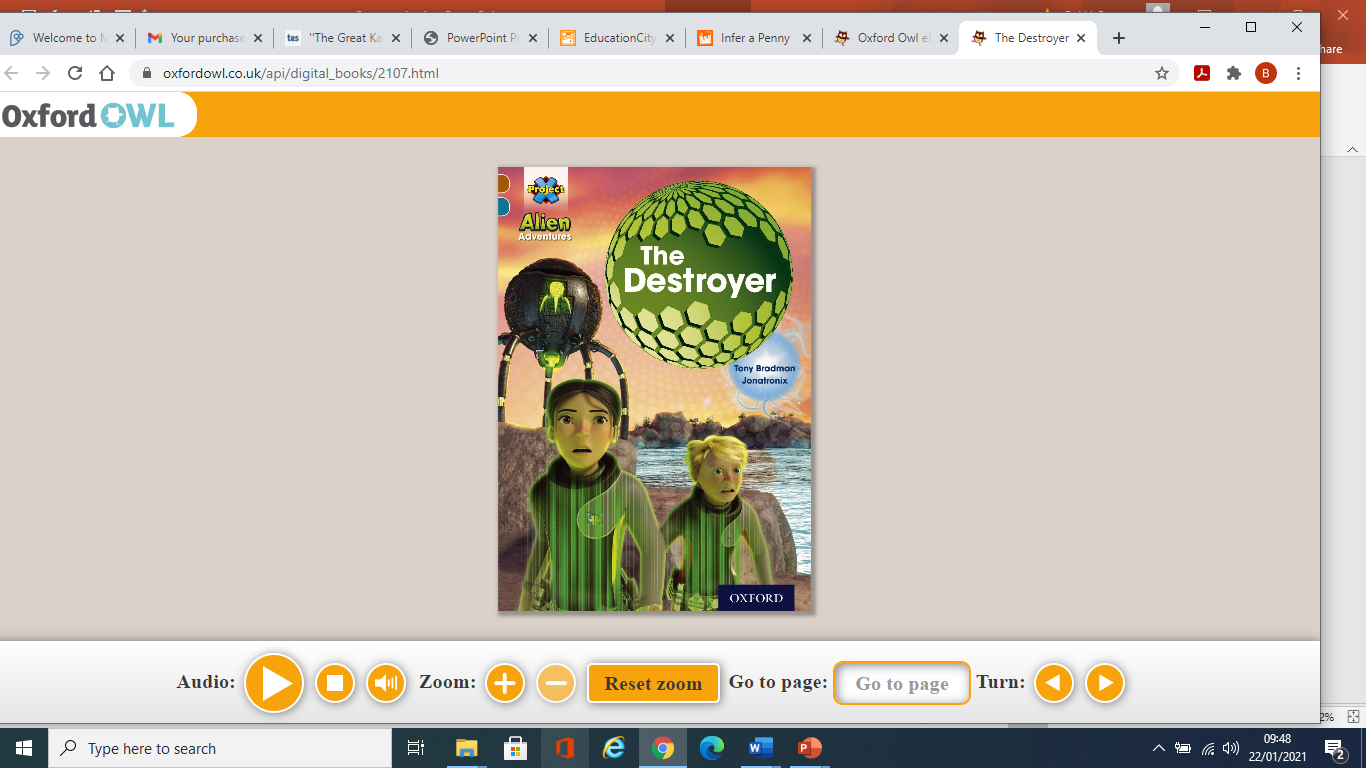 The Destroyer 
Part 3
What do we predict will happen in this chapter?
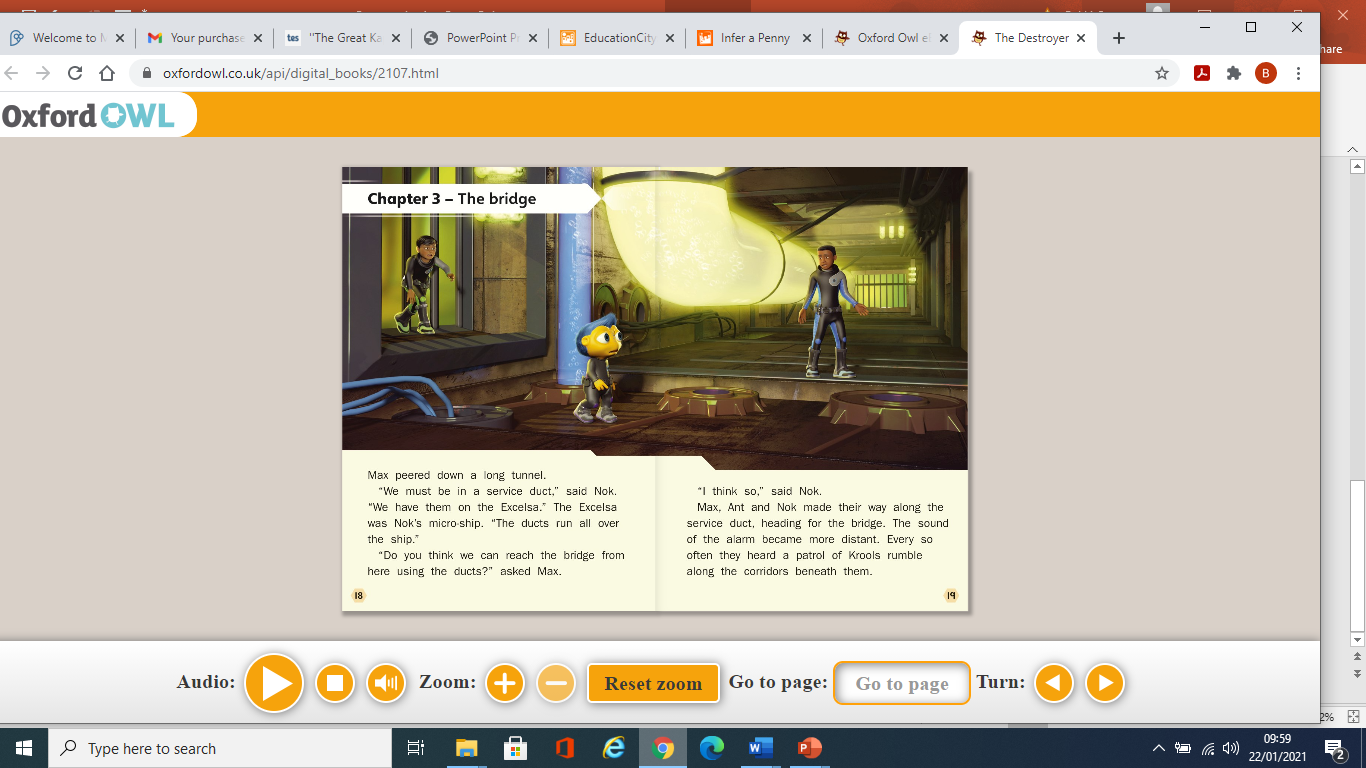 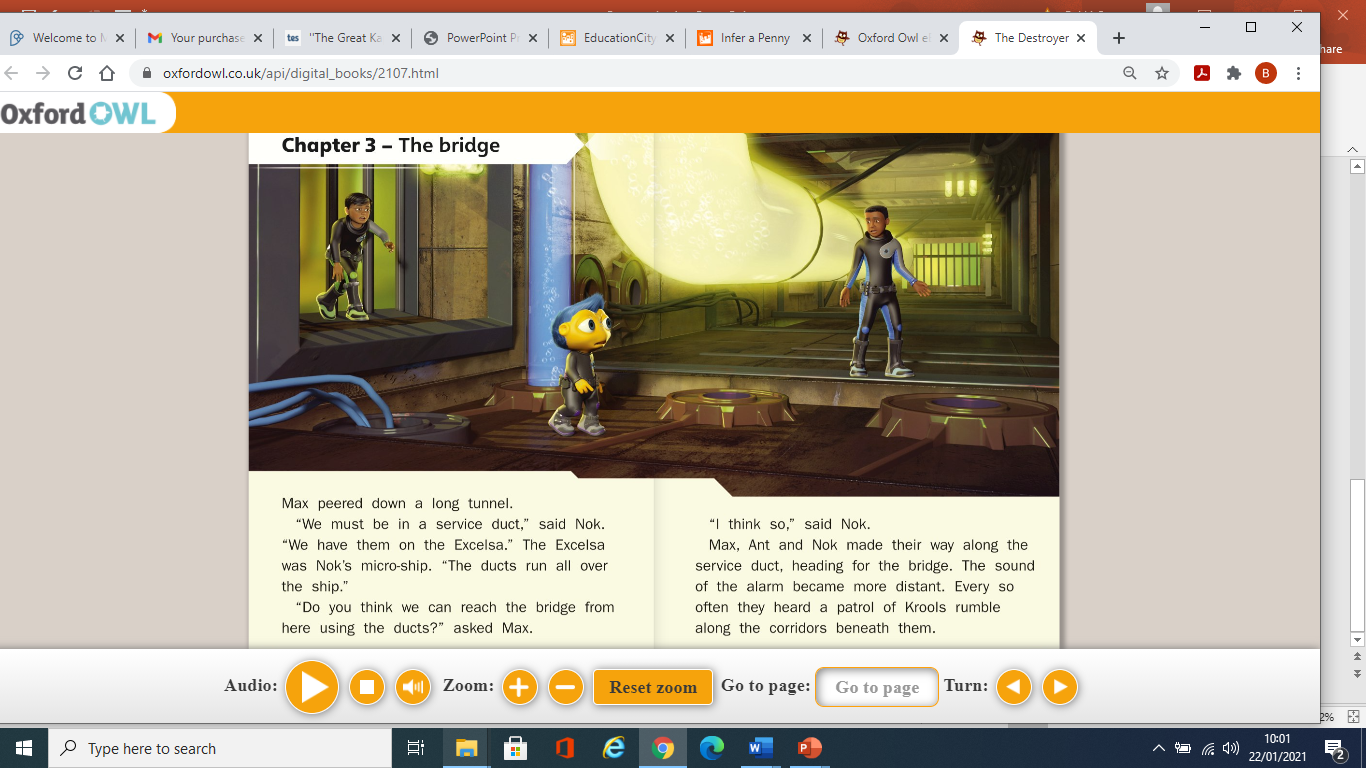 Find a word that means stared.



Why does Nok think they can reach the bridge? What evidence is there that tells you this?
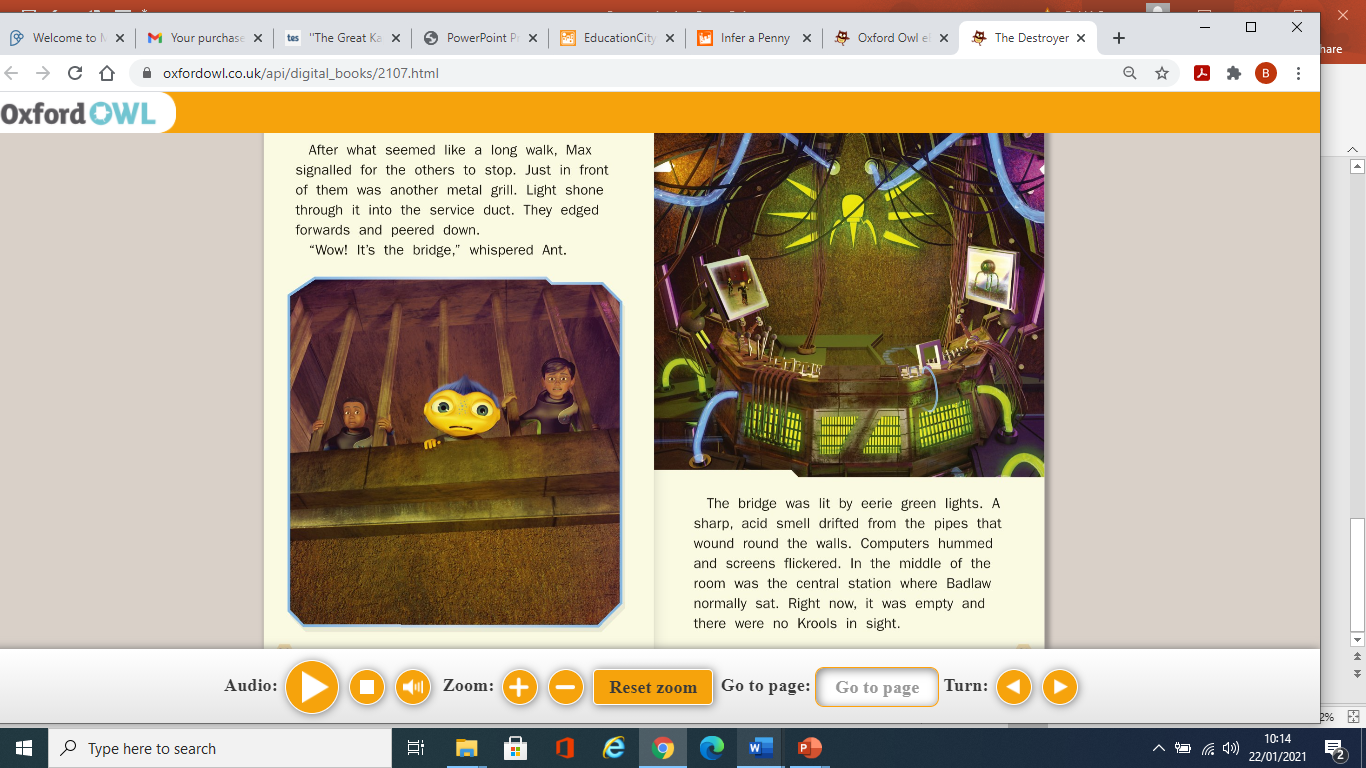 Its says ‘they edged forwards’ What do you think this means?


Which of these is another word for ‘eerie’?

strange       strong       shiny



Why do you think the central station was empty?
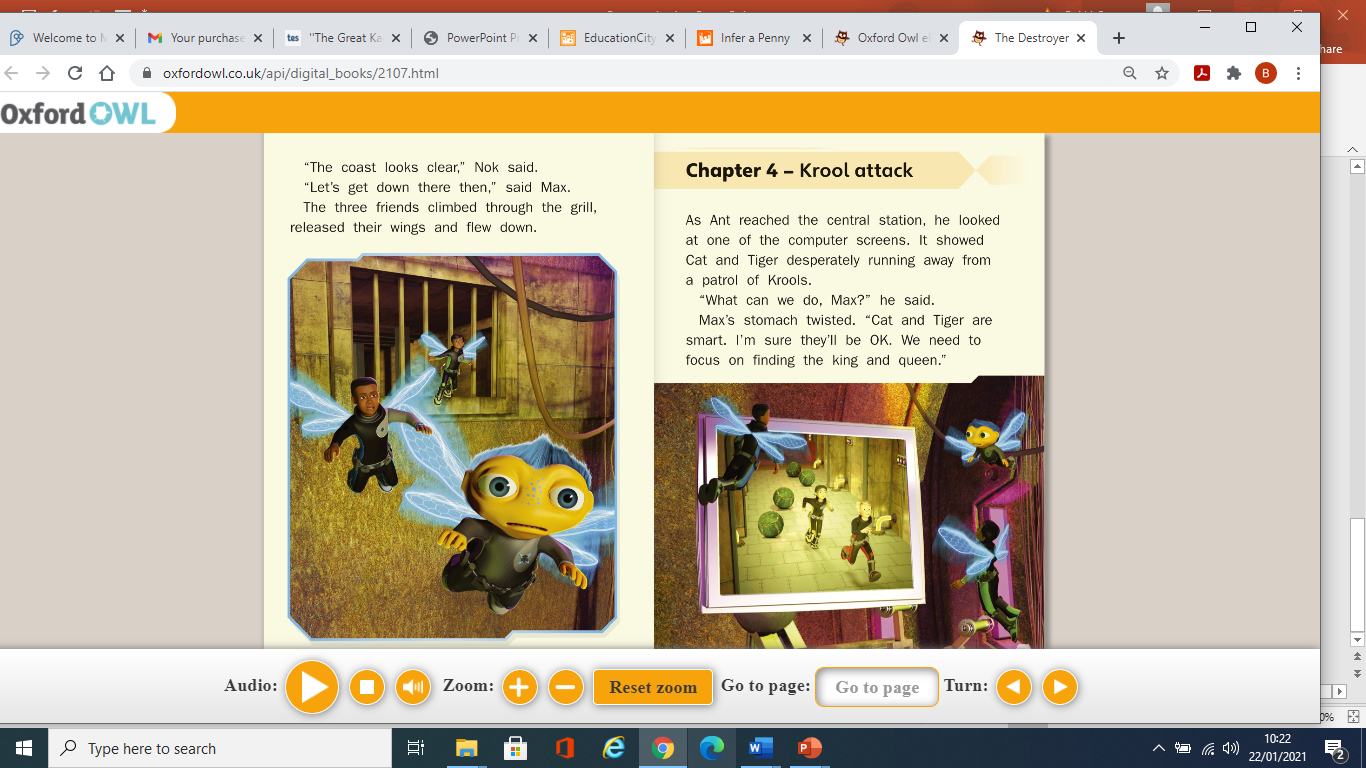 Its says ‘the coast looks clear’ What do you think this means?


How are the character feeling? Why do you believe this?


Make a prediction on what they will find when they climb through the grill.